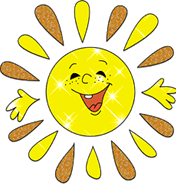 с добрым утром
Имена собственные
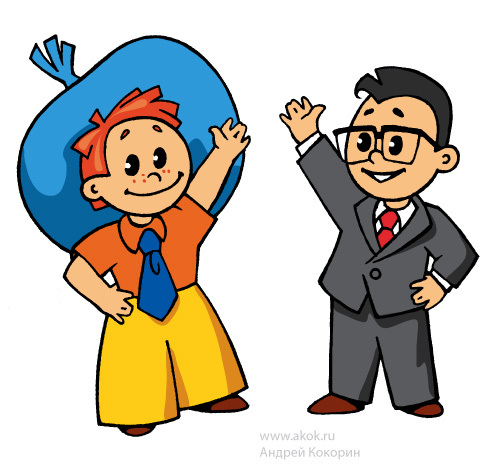 Как пишем имена собственные?
Какие слова относятся к именам собственным?
имена
фамилии
имена
собственные
отчества
клички животных
географические названия
страны
города
посёлки
деревни
материки
океаны
моря
озёра
реки
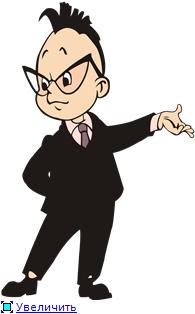 Буква большая – 
совсем не пустяк!
В букве большой 
уважения знак!
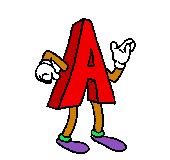 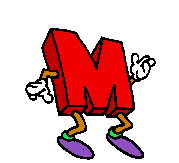 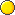 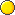 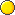 если надо исправляю
размышляю, обсуждаю
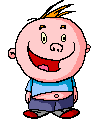 читаю, выбираю
Снежок
снежок
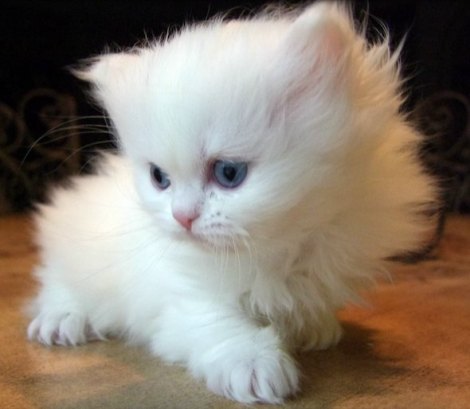 кнопка
Кнопка
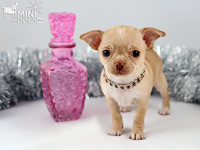 снежинка
ночка
уголёк
пушинка
бусинка
тучка
клякса
балерина
лакомка
молния
красавец
чемпион
драчун
следопыт
забияка
умница
сладкоежка
лежебока
пятнышко
ушастик
Какие слова относятся к именам собственным?
К именам собственным относятся ………
Как пишем имена собственные?
Имена собственные пишутся …….
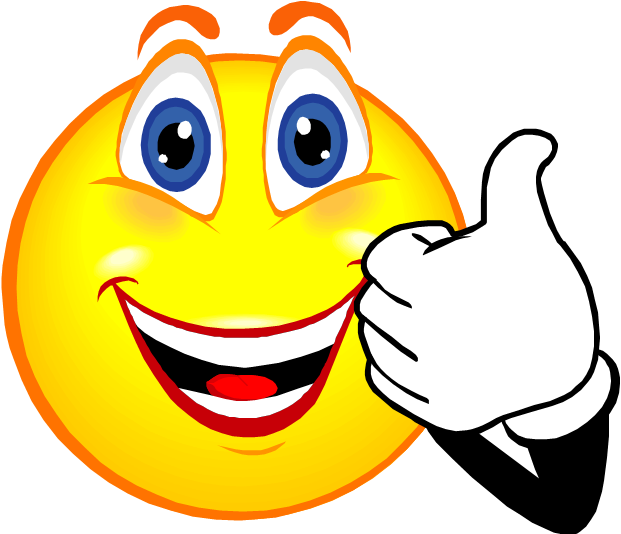